Aula 3 – Ciclo 6
Semelhança de Triângulos

10/12/2016
Semelhança de polígonos
Dois polígonos são semelhantes se os ângulos internos forem ordenadamente congruentes e se os lados que formam ângulos congruentes forem proporcionais.
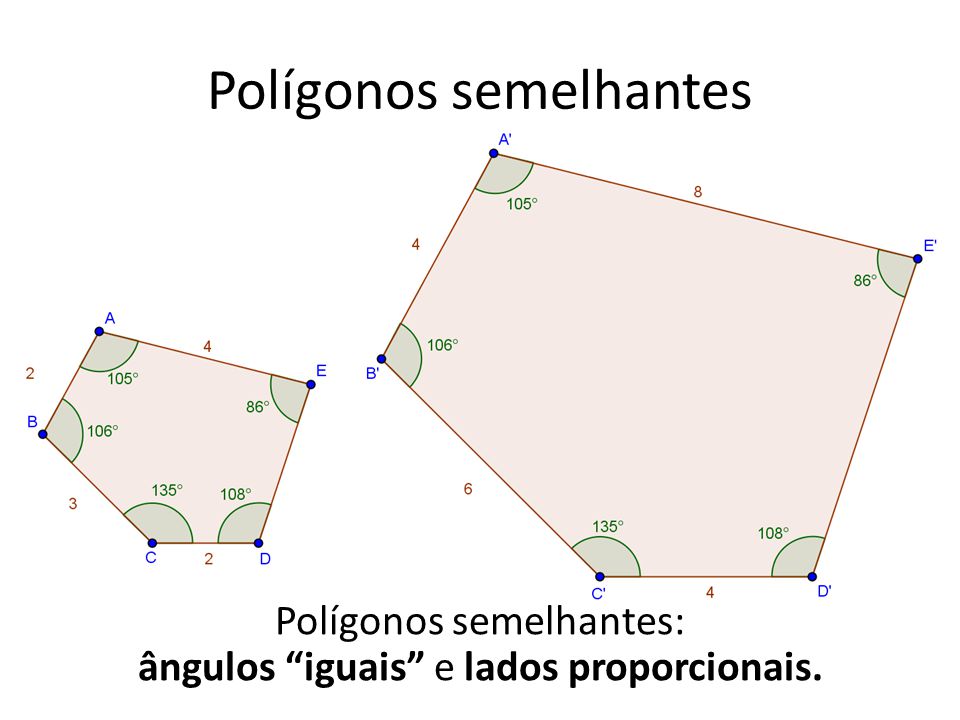 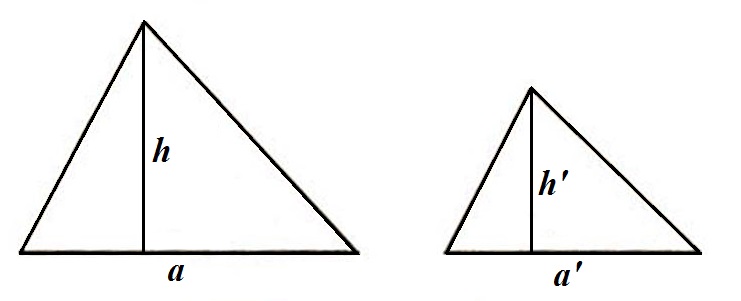 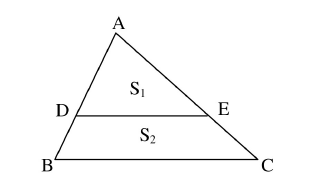 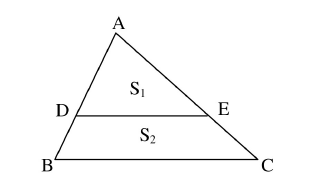 2. (Problema 15, pág. 49, “Teorema de Pitágoras e Áreas”) A figura abaixo mostra um triângulo de altura 1 dividido por duas retas paralelas à sua base em três partes de mesma área. Qual é a altura do trapézio central?
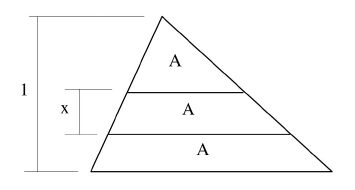 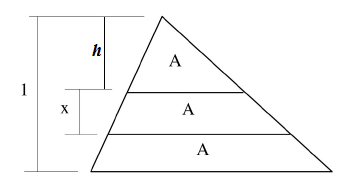 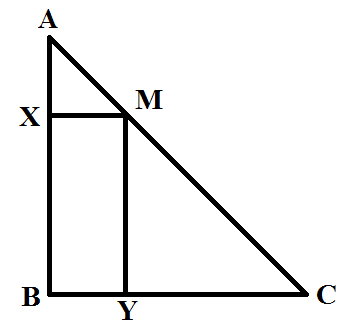 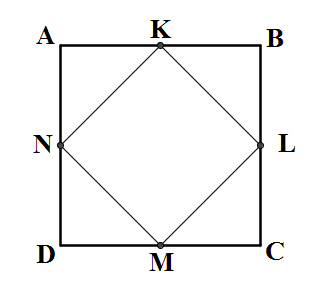 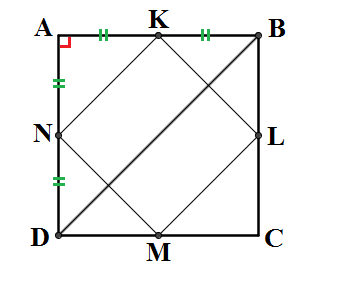 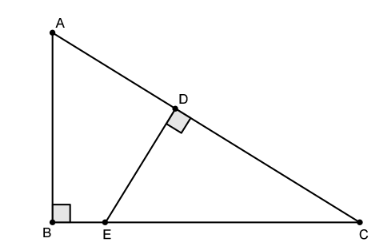 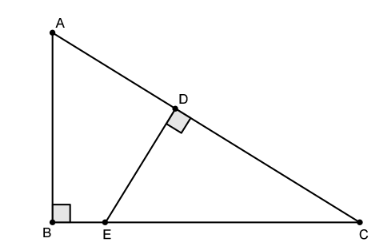 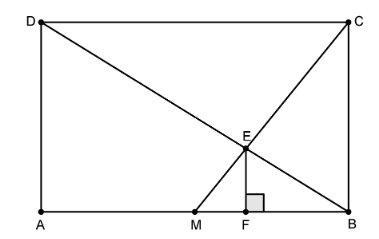 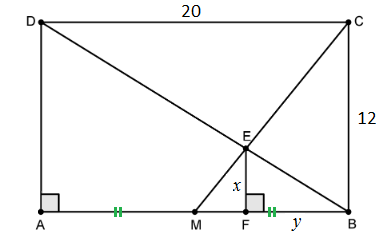 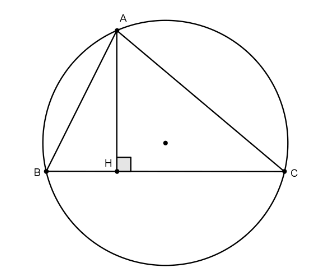 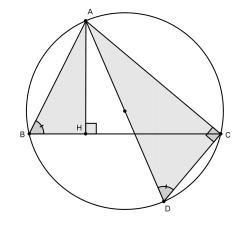 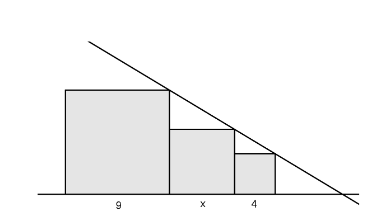 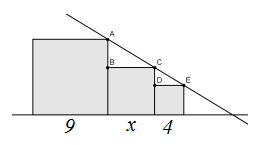 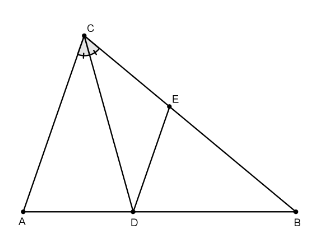 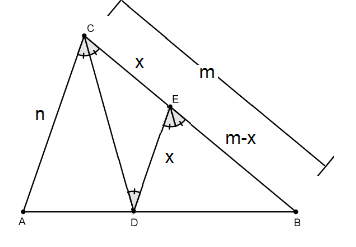